Figure 6. Functional decoding of individual dmPFC clusters. Each cluster's significant associations with psychological ...
Cereb Cortex, Volume 26, Issue 1, January 2016, Pages 304–321, https://doi.org/10.1093/cercor/bhu250
The content of this slide may be subject to copyright: please see the slide notes for details.
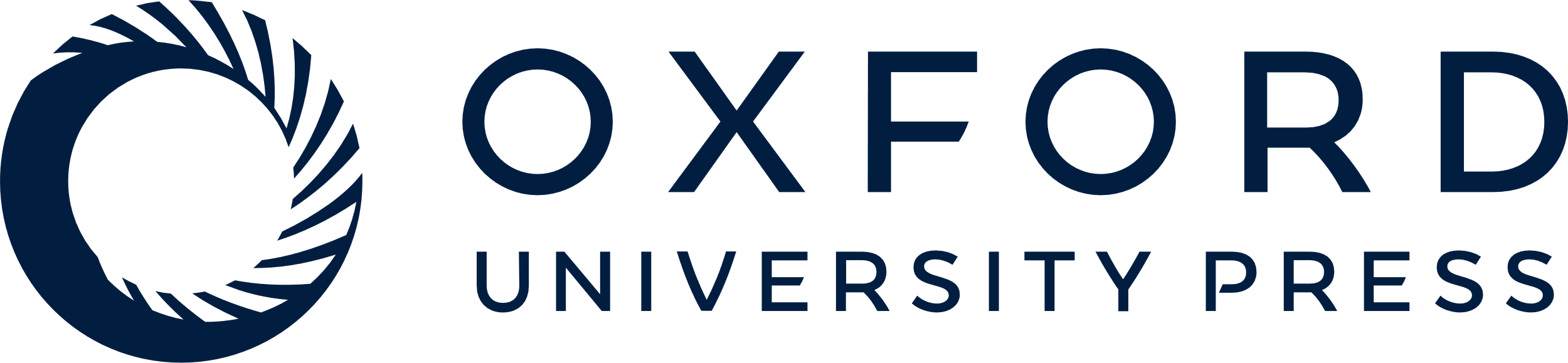 [Speaker Notes: Figure 6. Functional decoding of individual dmPFC clusters. Each cluster's significant associations with psychological terms (Behavioral Domains and Paradigm Classes) from the BrainMap database (http://www.brainmap.org). Forward inference determines above-chance brain activity given the presence of a psychological term, whereas reverse inference determines the above-chance probability of a psychological term given observed brain activity. The x-axis indicates relative probability values.


Unless provided in the caption above, the following copyright applies to the content of this slide: © The Author 2014. Published by Oxford University Press. All rights reserved. For Permissions, please e-mail: journals.permissions@oup.com]